Муниципальное автономное общеобразовательное учреждение 
«Школа №20 имени Кирилла и Мефодия»
Космическая лаборатория«Марс – EV»
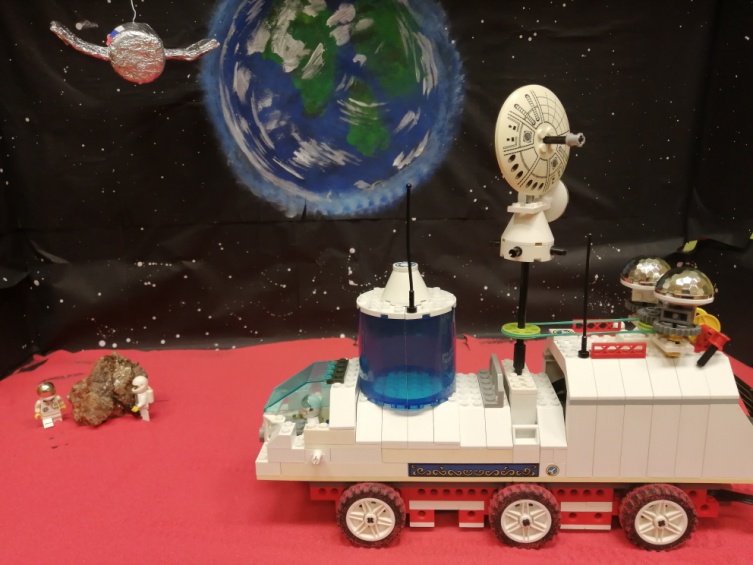 Выполнили: 
Цветков Елисей
Васильев Василий
Руководитель: 
Саевский Алексей Вячеславович
Цель работы
Мы хотим, первыми в мире, отправить на планету Марс космическую лабораторию с космонавтами. Лететь придется долго.
На Марсе ученые-астронавты будут снимать поверхность Марса, собирать грунт, изучать рельеф, а также проводить многочисленные эксперименты. Большая часть исследований направлена на изучение влияния микрогравитации на самые разные объекты и процессы: от организма человека до изнашивания материалов и роста кристаллов. 
Тогда во всем мире снова вспомнят о Российской космонавтике! 
Поехали!
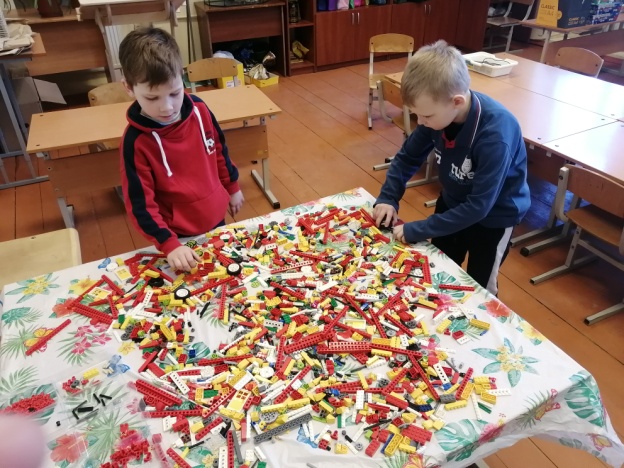 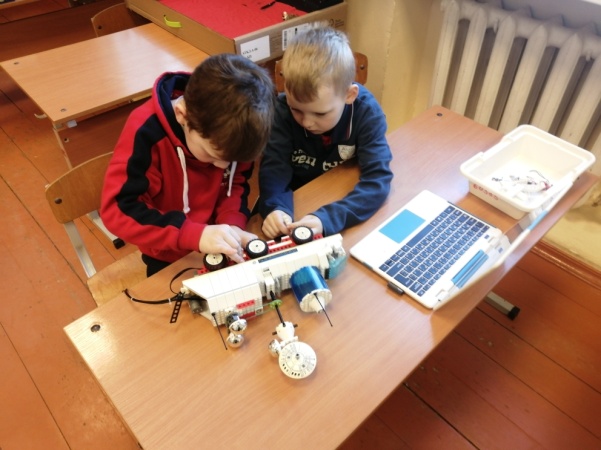 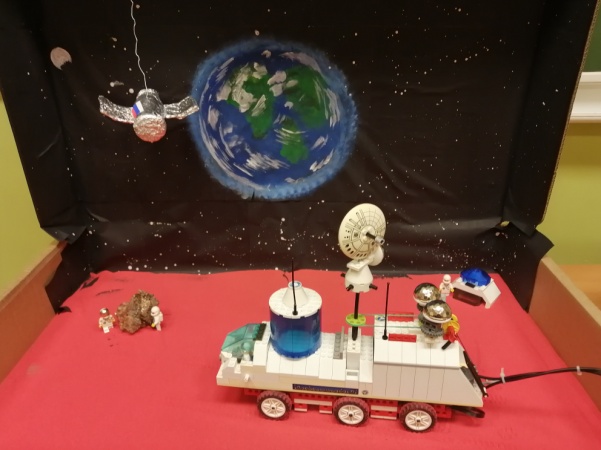 1 Этап
1.  Анализ имеющихся  деталей;
2. Разработка эскиза модели;
3. Поиск необходимых деталей;
3 Этап
Создание декораций;
2 Этап
Построение корпуса;
Размещение электромеханических деталей;
Испытание работоспособности модели;
Радиолокационная станция
центр управления и координации экспедиции
Комплекс из солнечных батарей
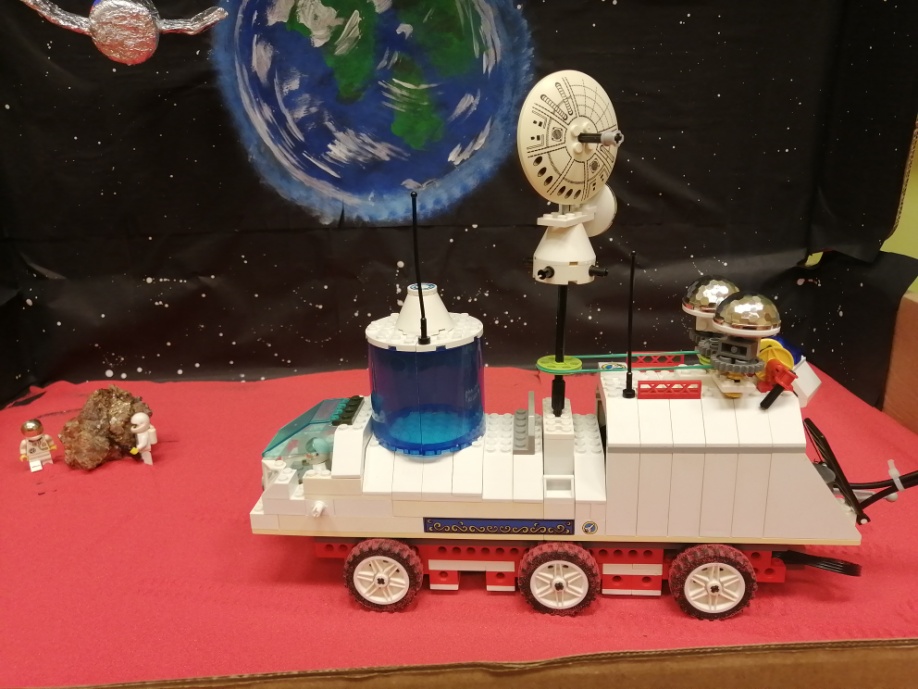 Механическая лебедка
4 ведущих колеса
2 двигателя
Датчики экстренного торможения
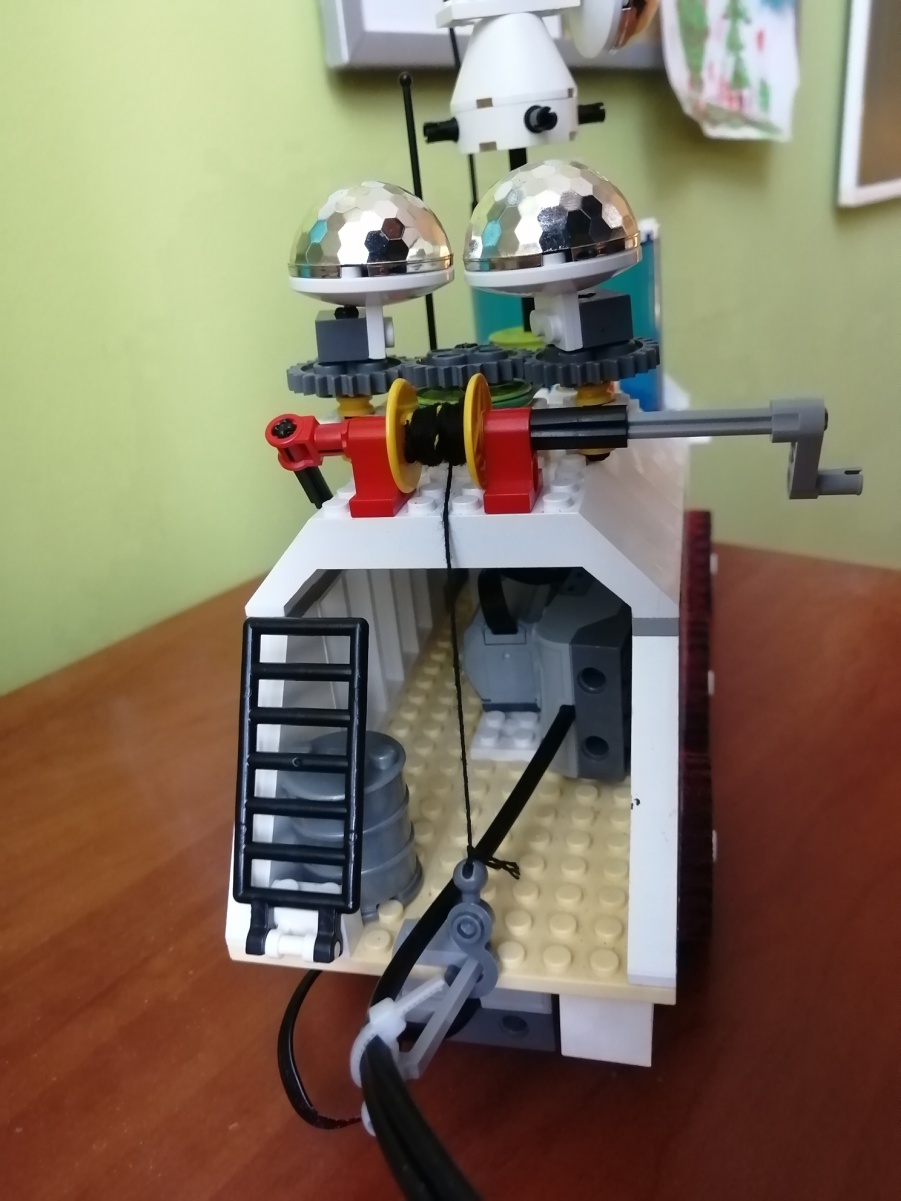 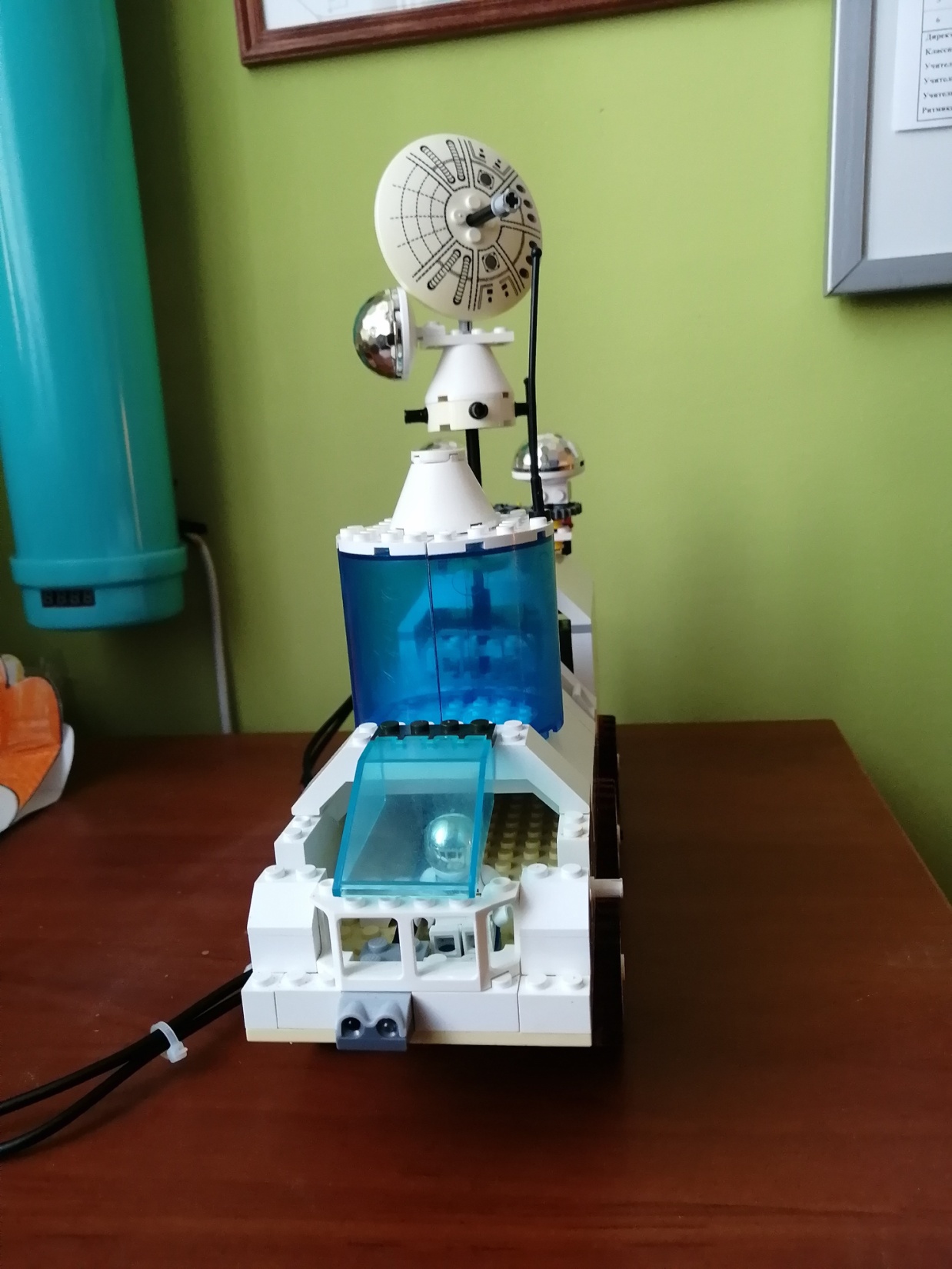 1
1. Вид сзади
2. Вид спереди
2